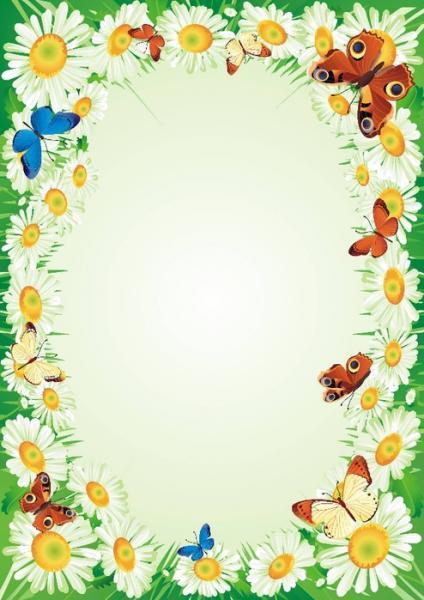 «Все мы разные, 
но все мы равные!
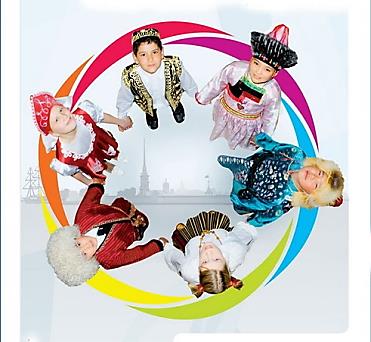 Подготовила педагог дополнительного образования Мальцева М.С.
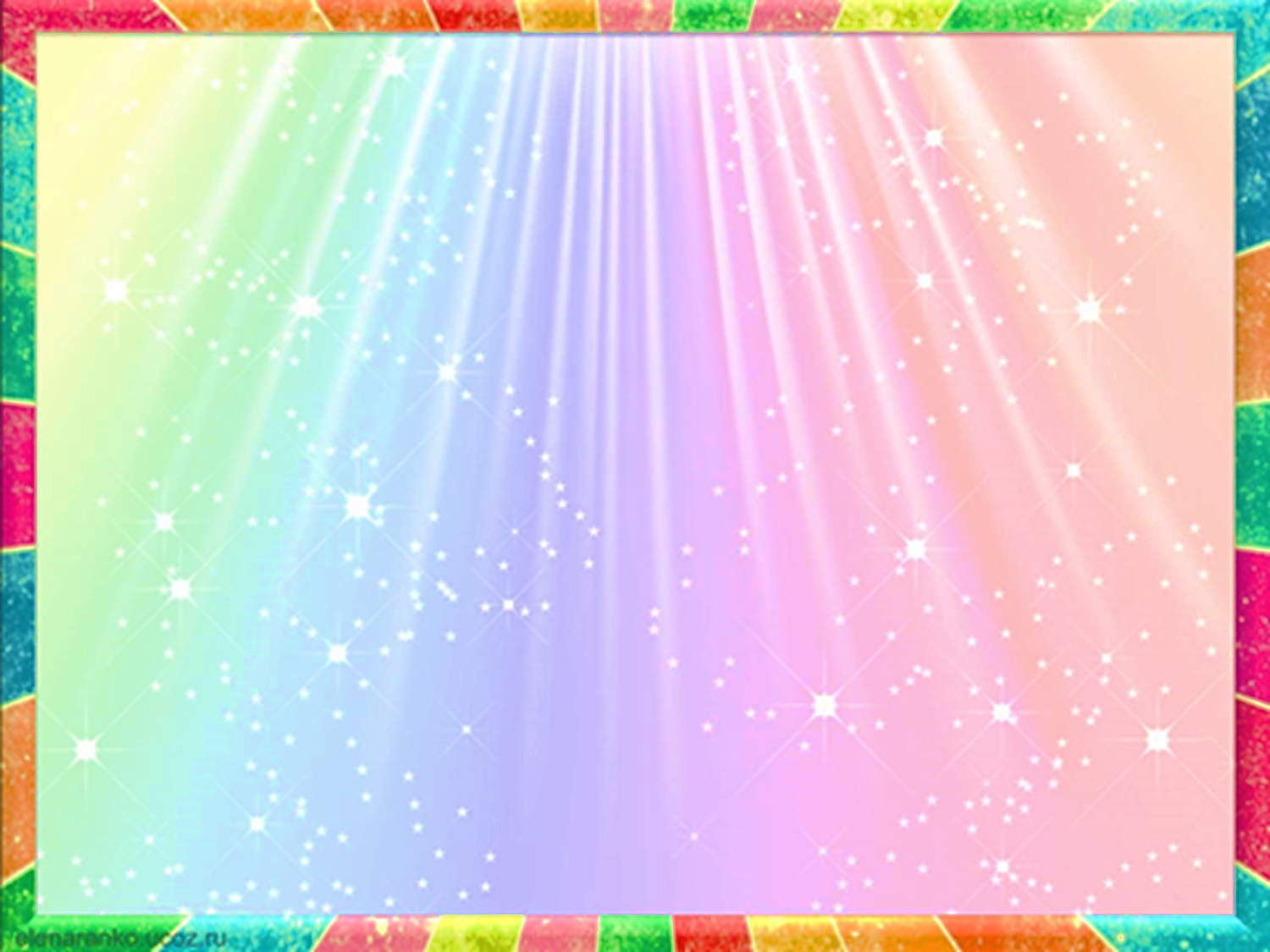 Русские национальные костюмы
Татарские головные уборы
Кавказские головные уборы и обувь
Русские головные уборы
Татарская национальная обувь
Кавказские национальные блюда
Татарские национальные блюда
Русская национальная обувь
Национальные костюмы  народов Севера
Украинские национальные костюмы
Народные промыслы России
Головные уборы и обувь
Украинские головные уборы
Русские национальные блюда
Украинские национальные блюда
Национальная кухня народов Севера
Татарские национальные костюмы
Кавказские национальные костюмы
Жилища народов Севера